«Калейдоскоп здоровья»
Уникальный комплекс мероприятий, разработанный для поддержания здорового образа жизни граждан старшего поколения и инвалидов
Уний​​
Комплекс мероприятий создан
Для повышения качества жизни пожилых граждан и инвалидов, формирование культуры здорового образа жизни и активного долголетия, уменьшение чувства одиночества и увеличение интереса к общественной и личной жизни
Conference Presentation
2
Основные задачи проекта:
1. Расширение позитивного представлениях о возможностях организации жизни в старшем возрасте
4. Улучшение качества жизни граждан старшего поколения
3. Организация ежедневных занятий оздоровительной гимнастикой
2. Популяризация 
активного образа жизни для старшего поколения
5. Создание
нового формата жизни в солидном возрасте
.
«Калейдоскоп здоровья»
3
Цель:​​
Создание благоприятной среды для приобщения граждан старшего поколения и инвалидов к системе спортивных и досуговых мероприятий
…..
8/05/20X
«Калейдоскоп здоровья»
4
Целевая аудитория:
Граждане, достигшие пенсионного возраста, а также инвалиды, сохранившие способность к самообслуживанию или частично утратившие ее и желающие продлить образ жизни, при условии их добровольного согласия
«Калейдоскоп здоровья»
5
Проведение ежедневных тренировок по оздоровительной гимнастике проходят на основе оздоровительных систем Цыгун и Жим Лам адаптированных для старшей возрастной группы и инвалидов сохранивших способность к самообслуживанию
Ежедневные тренировки:
6
.
«Калейдоскоп здоровья»
В рамках проекта
проводится ряд мероприятий:
.
«Калейдоскоп здоровья»
7
Ежедневные групповые занятия по оздоровительной гимнастике
На берегу Азовского моря
В спортивном зале
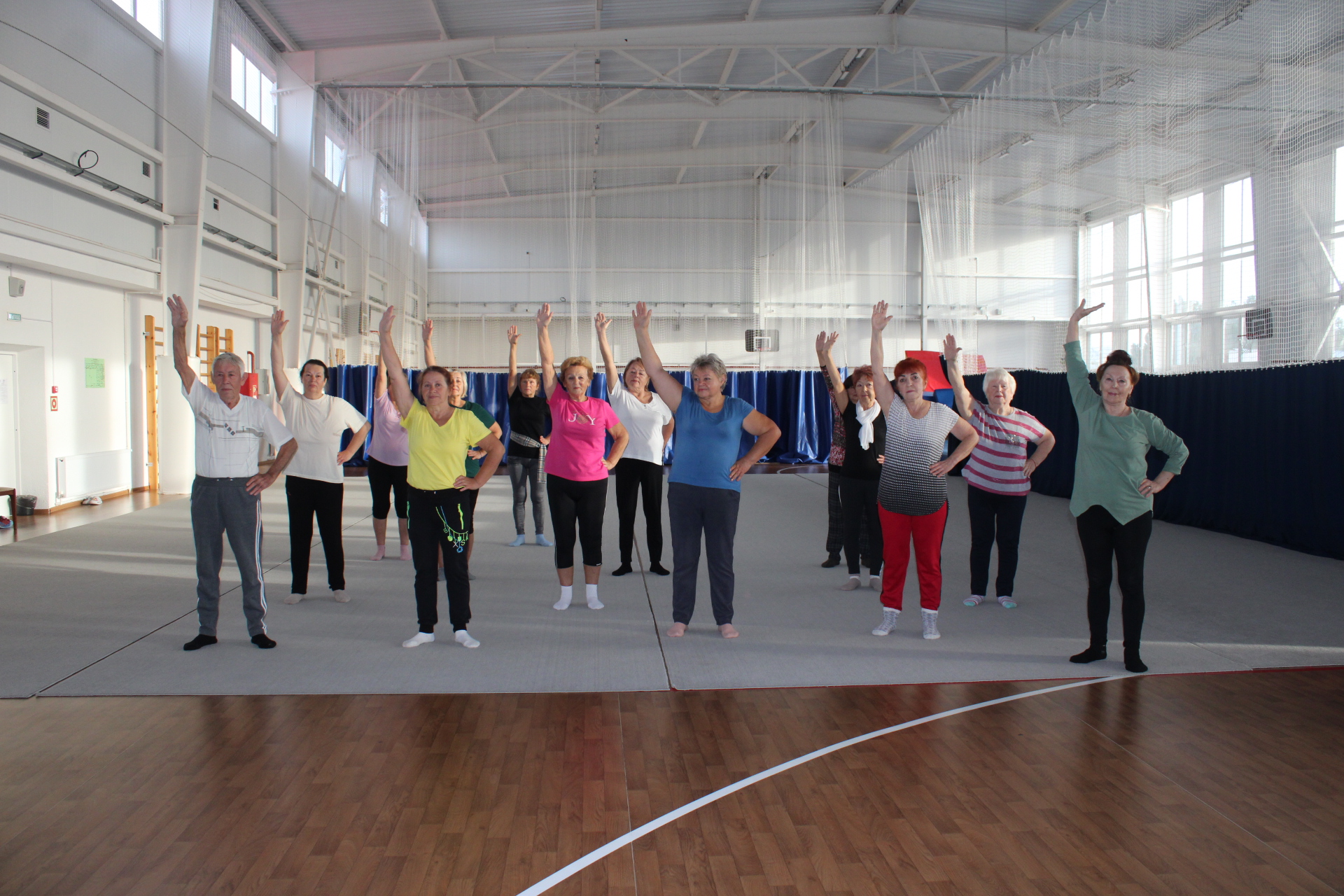 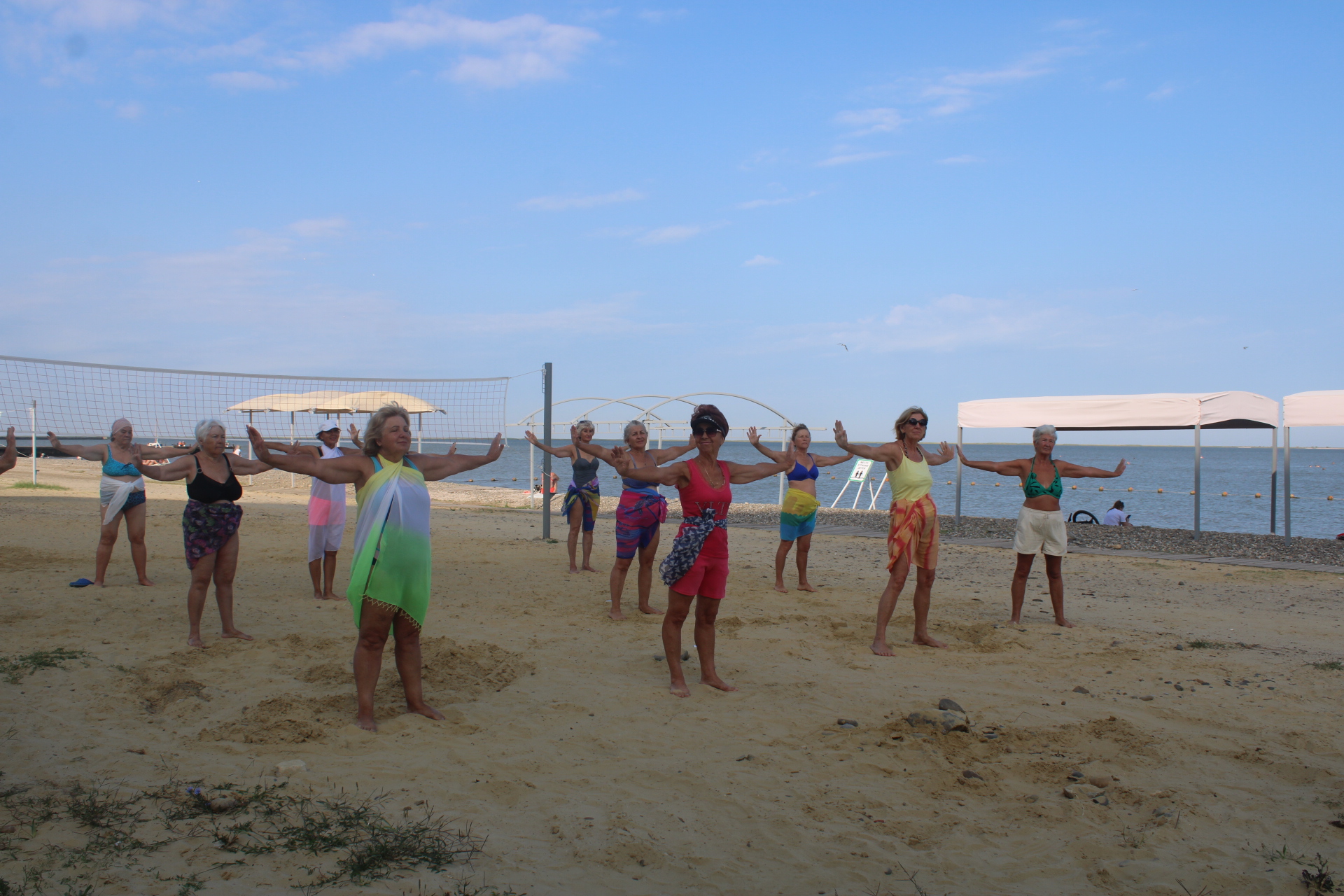 .
8
«Калейдоскоп здоровья»
Прогулки и пикники в любимом городе
​
«Калейдоскоп здоровья»
8/05/20XX
9
.
Проведение интеллектуальных игр
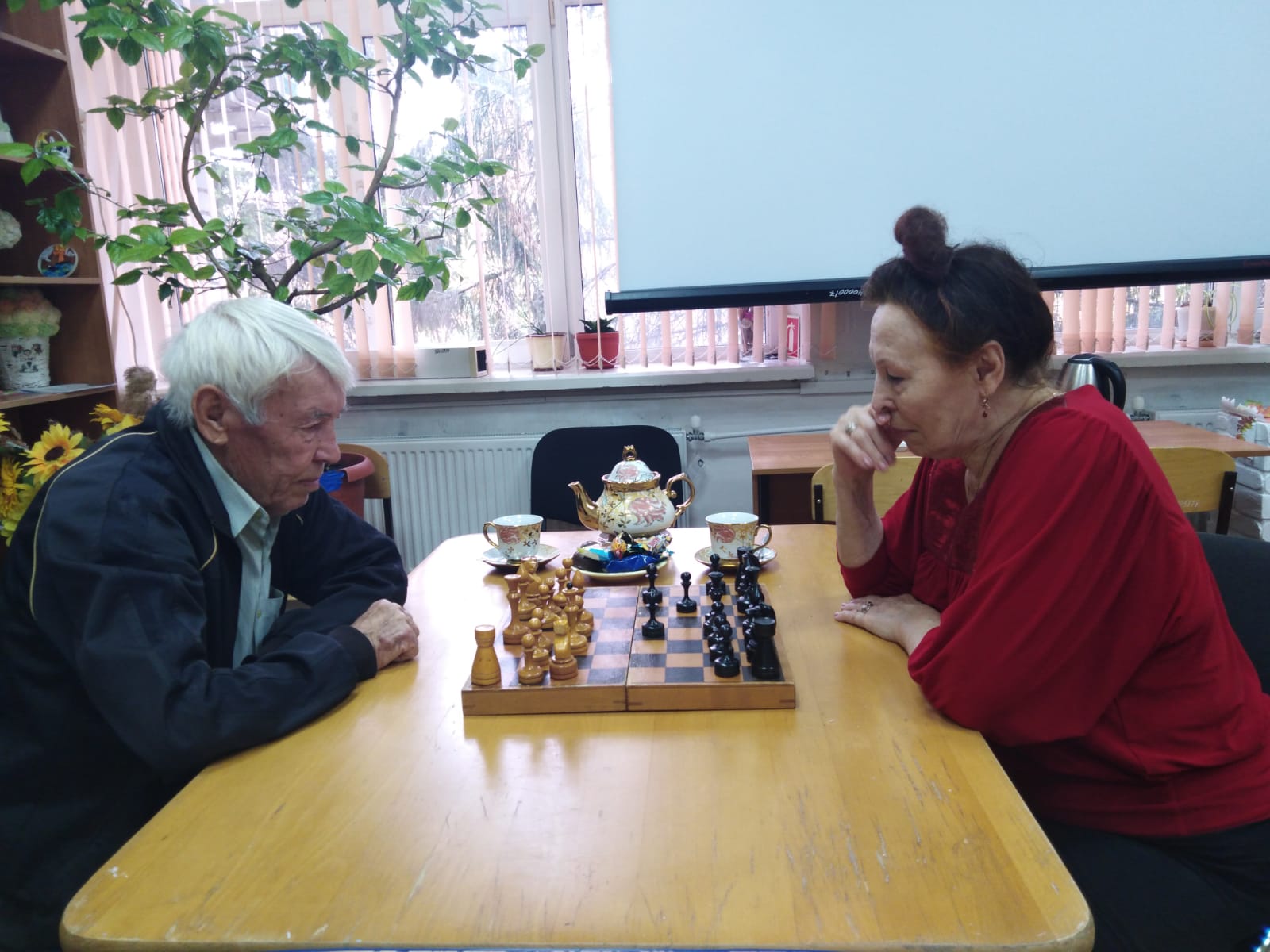 ​
.
«Калейдоскоп здоровья»
10
Проведение дружеских встреч с элементами арт-терапии
.
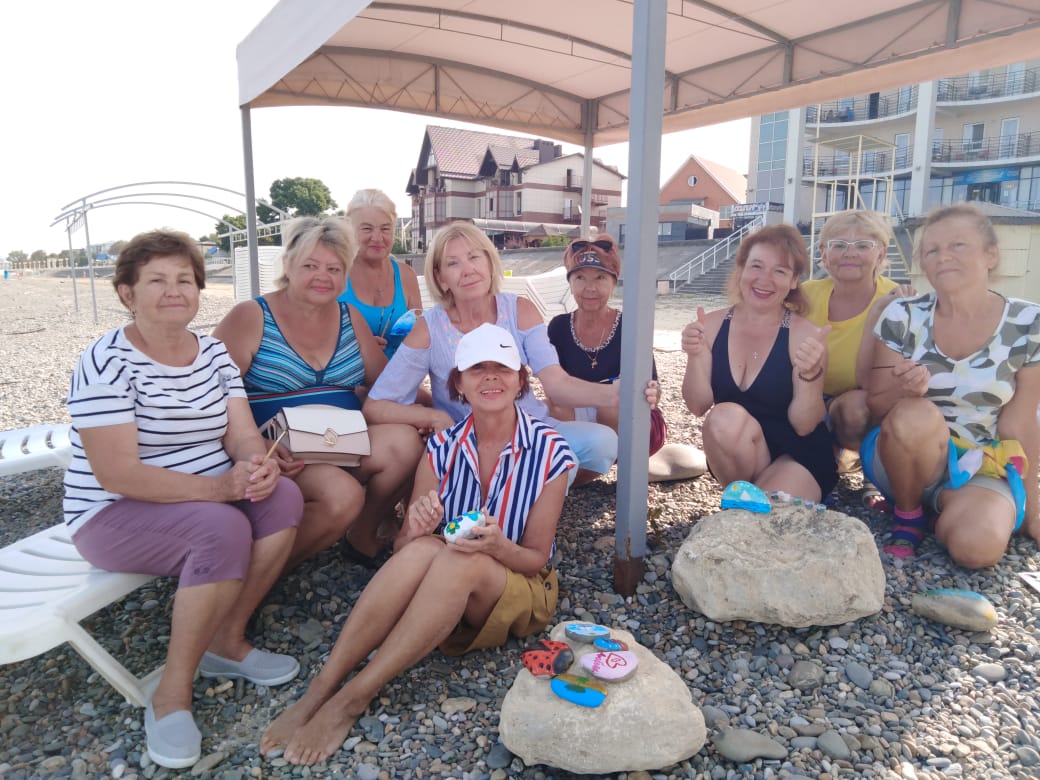 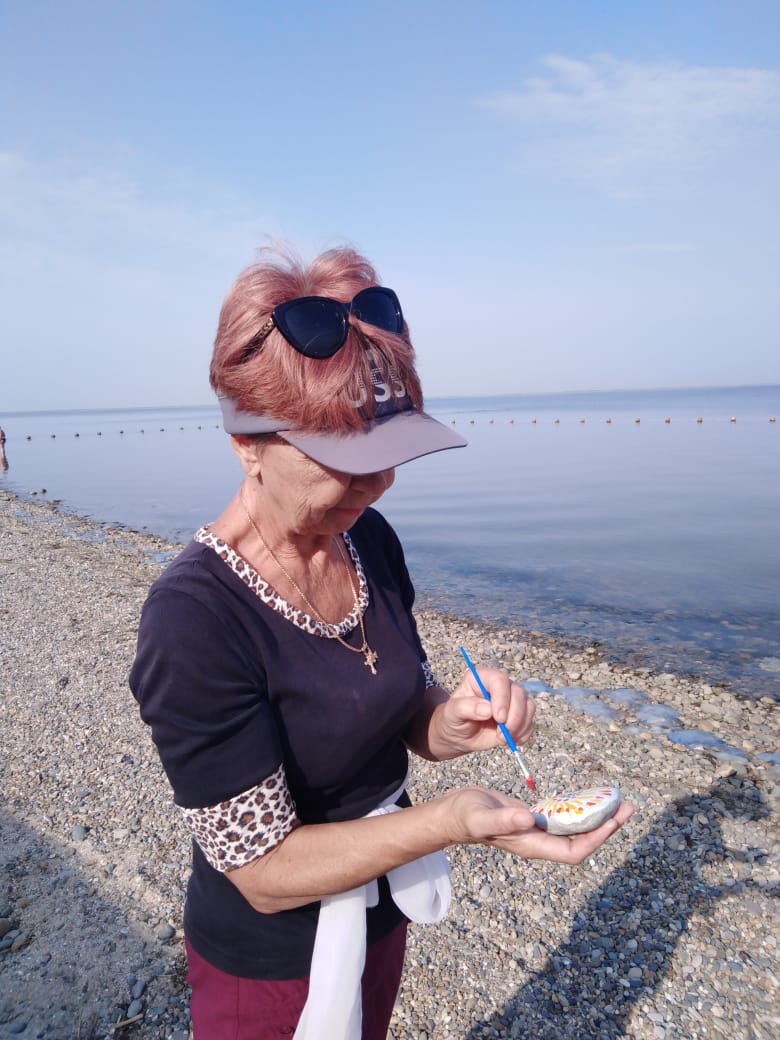 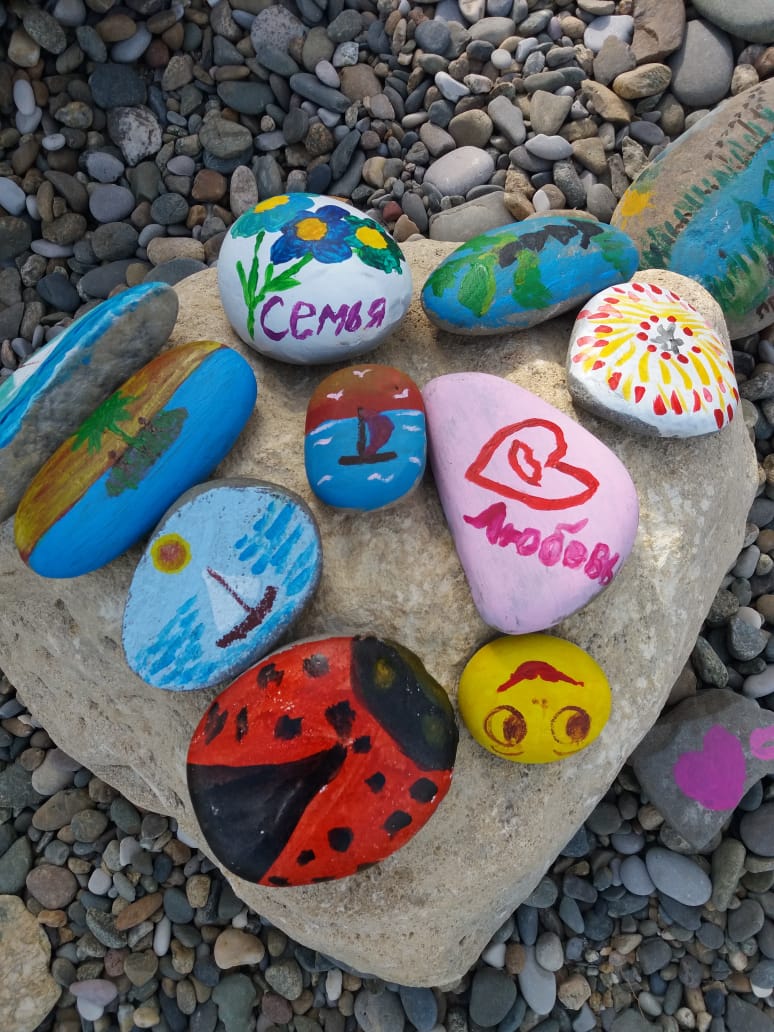 .
.
«Калейдоскоп здоровья»
11
.
Проведение лекционных и практических занятий с психологом
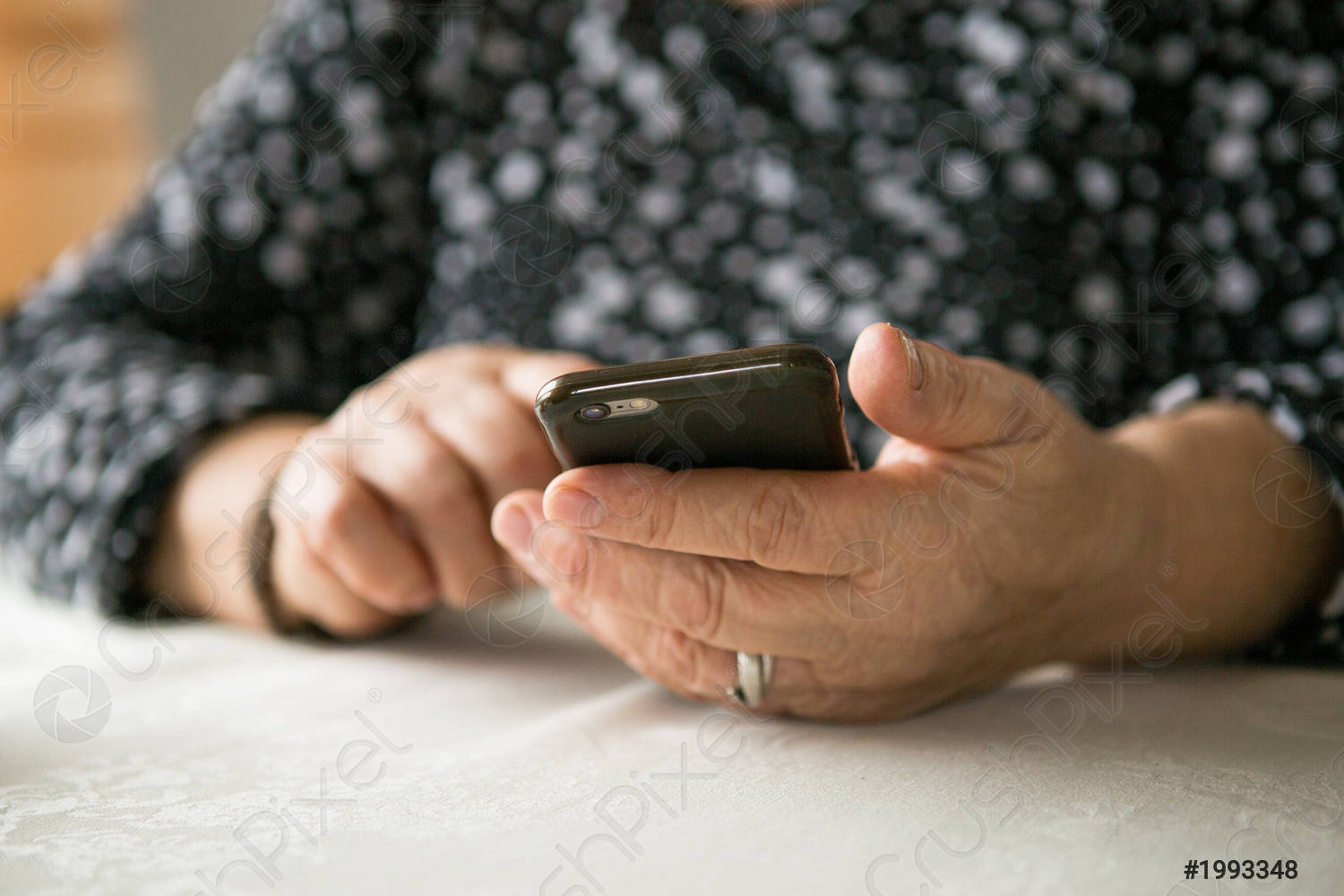 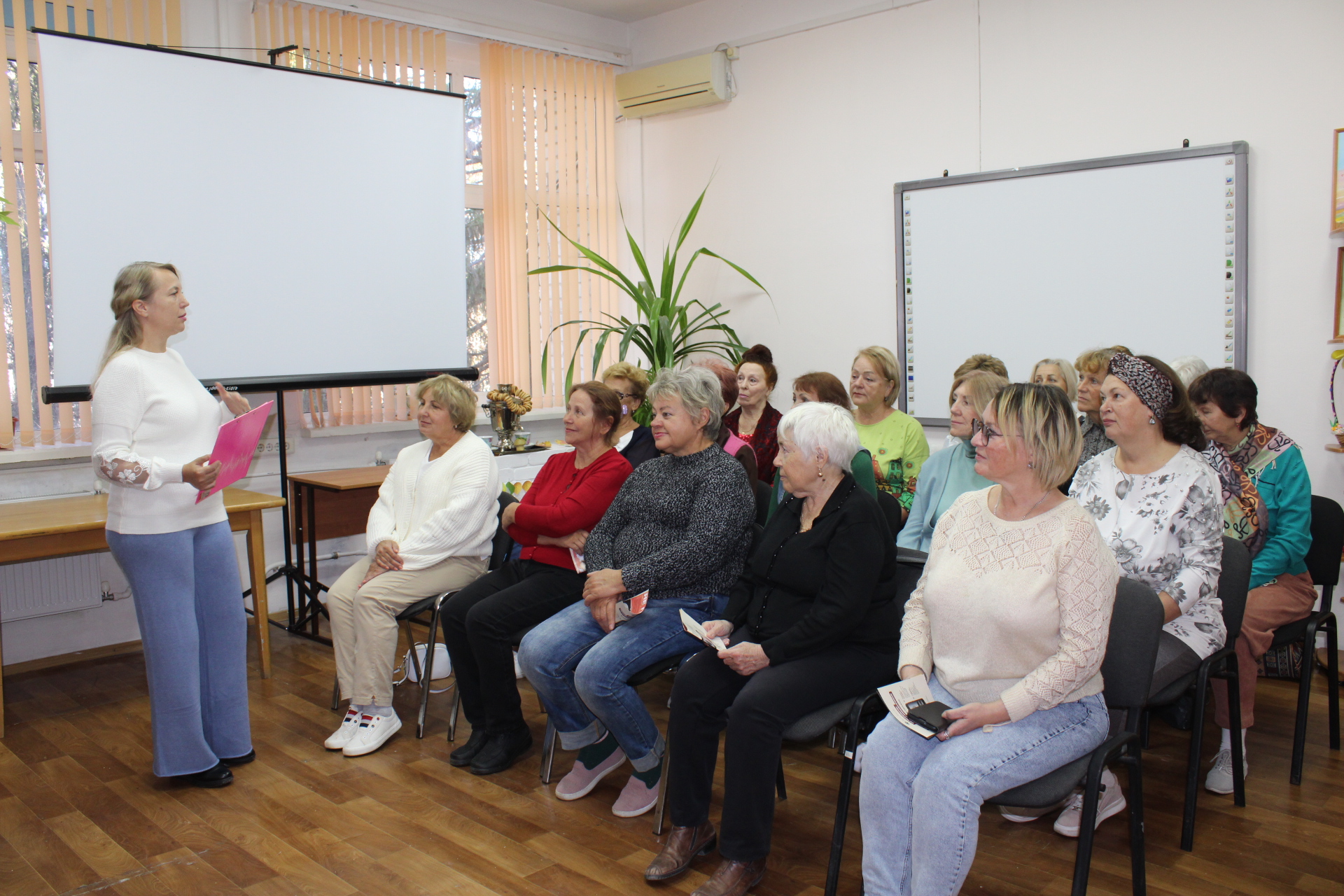 ​
Общение участников в чате для обмена полезными рецептами и способами улучшения здоровья
.
«Калейдоскоп здоровья»
12
Проведение концертных мероприятий с привлечением детских творческих коллективов
.
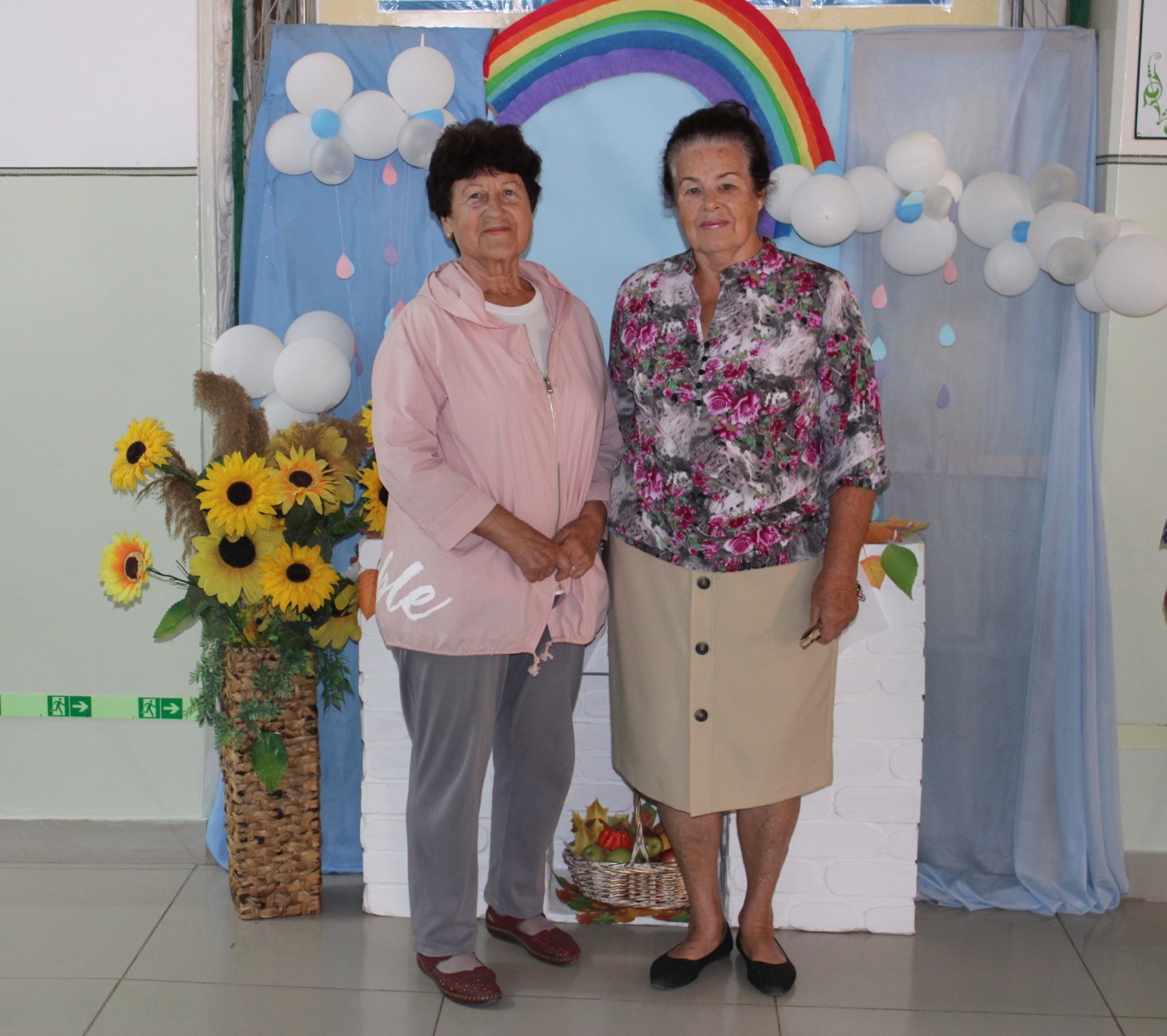 .
«Калейдоскоп здоровья»
13
.
ДЕКОРАТИВНО-ПРИКЛАДНОЕ ТВОРЧЕСТВО
для стимулирования мелкой моторики рук, активизации работы мозга, тренировки памяти и внимания
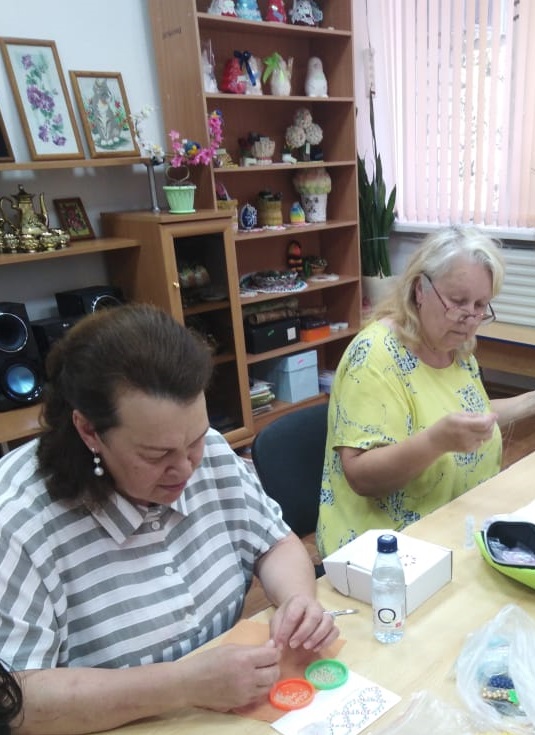 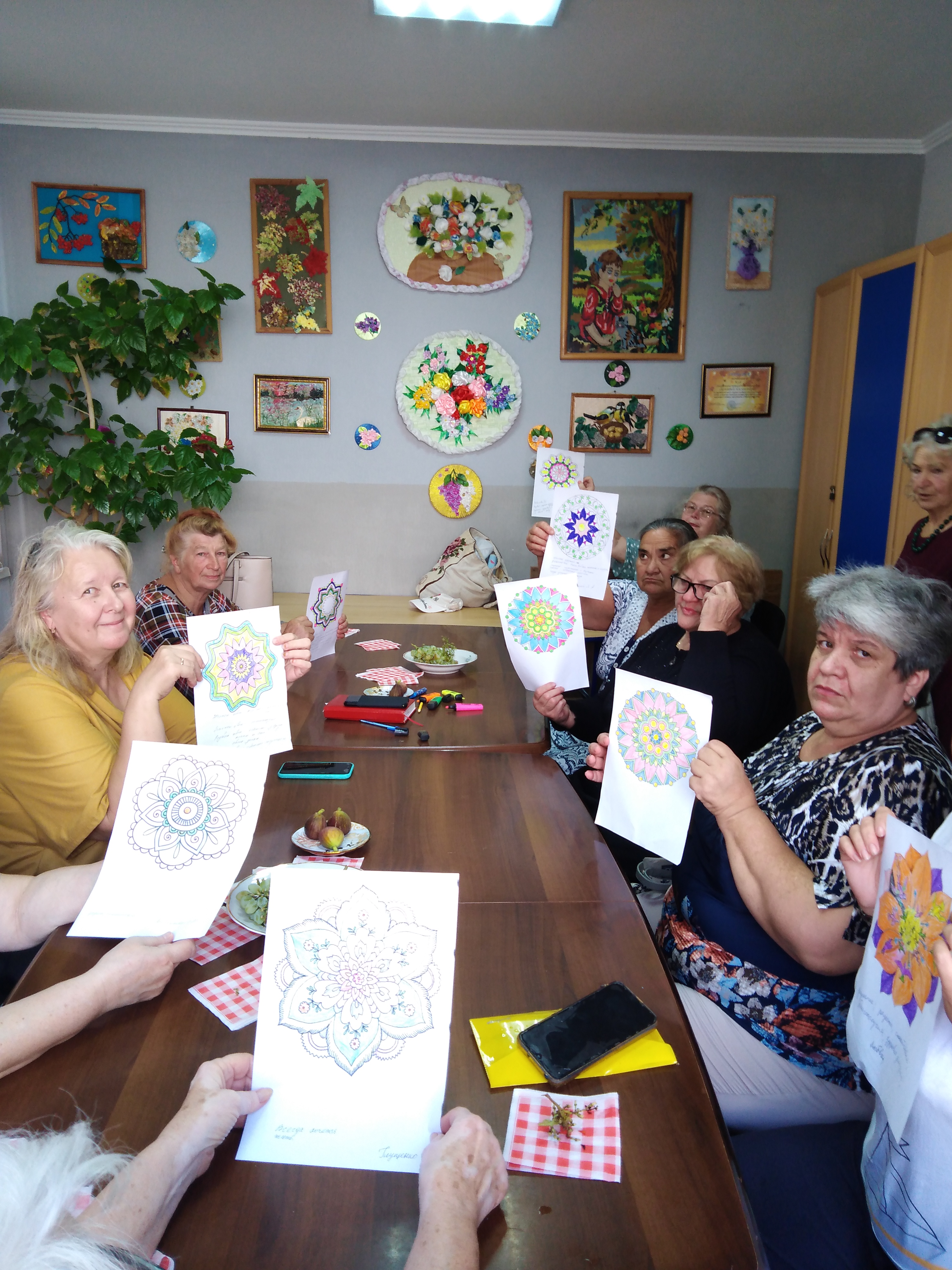 .
14
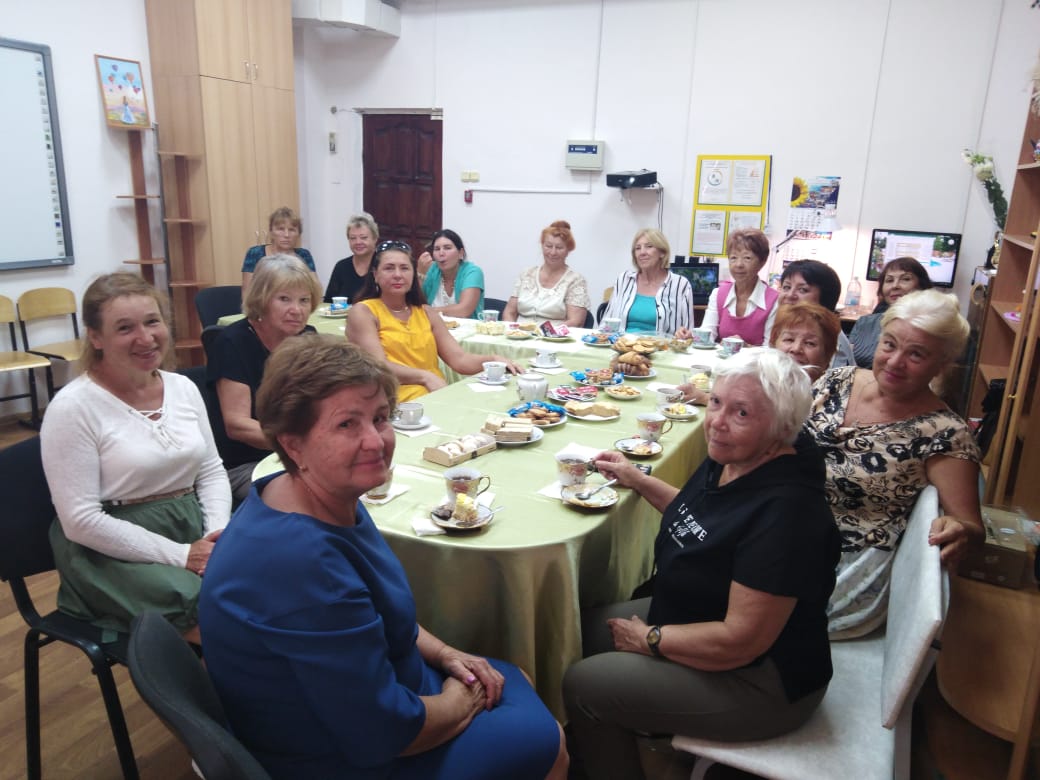 Создание условий для общения за чашкой чая
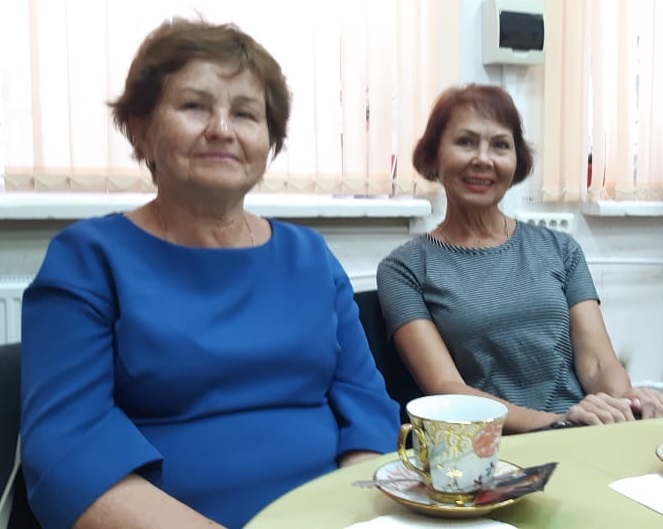 «Калейдоскоп здоровья»
15
Духовно-просветительские встречи со священнослужителем
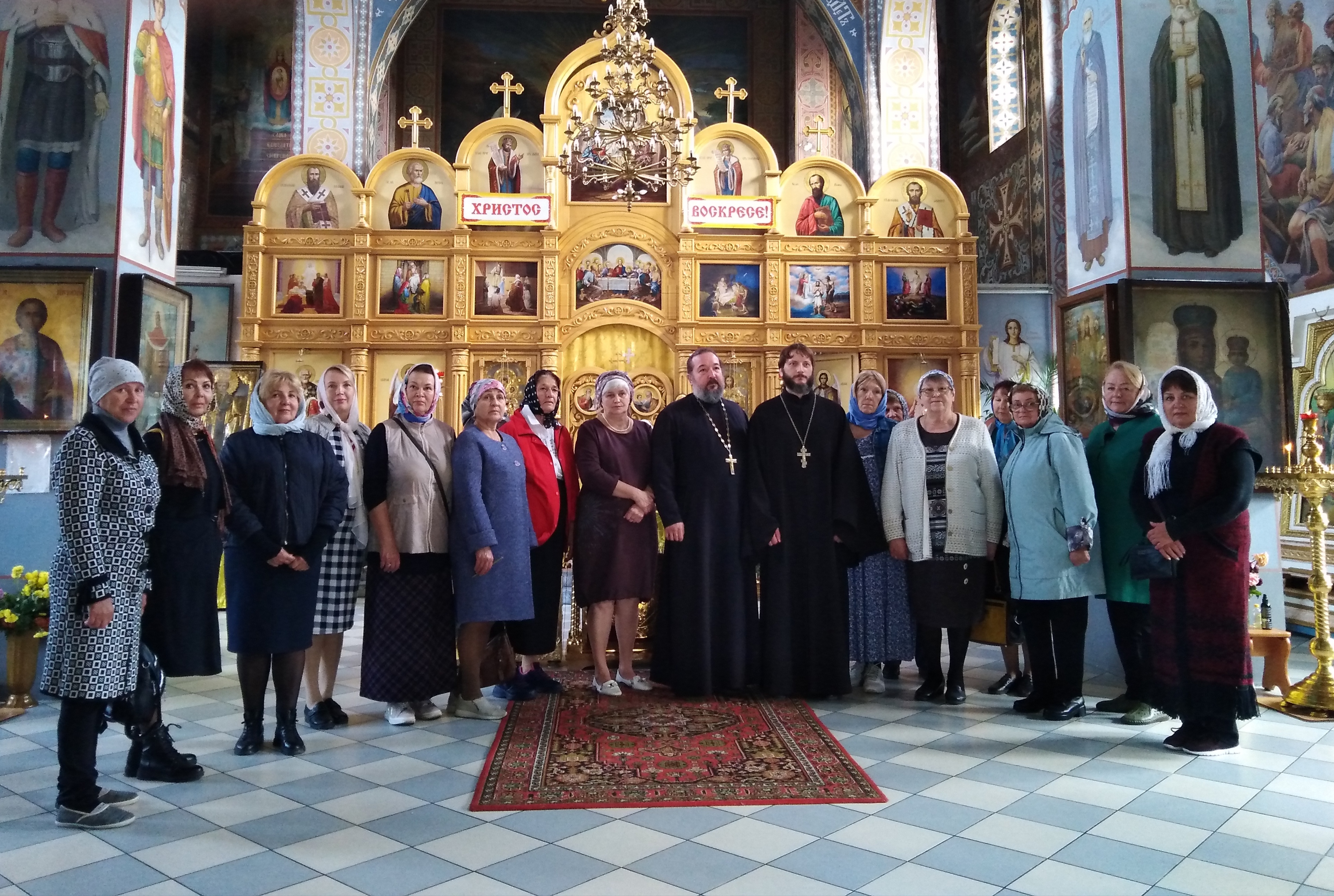 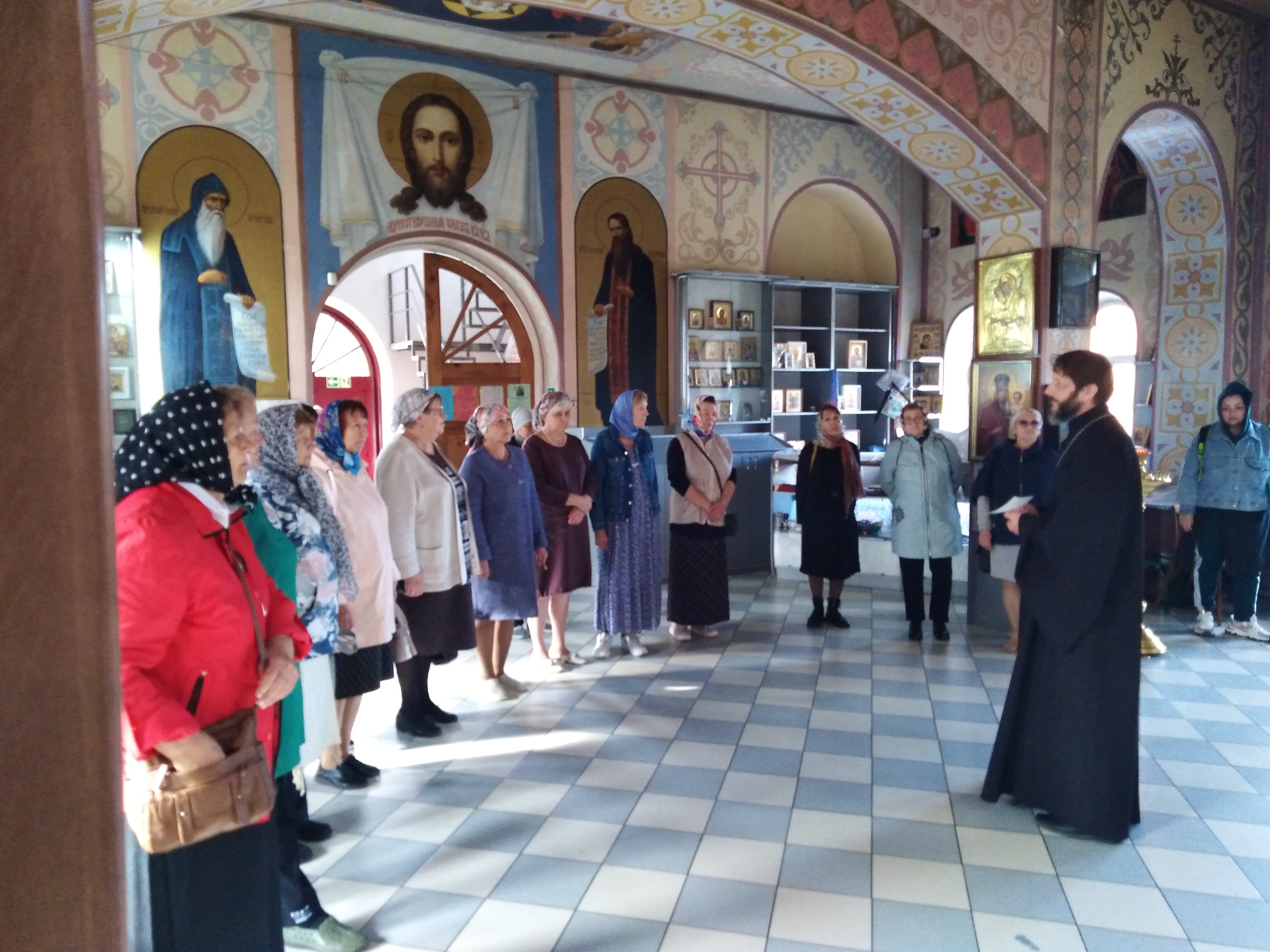 .
«Калейдоскоп здоровья»
16
По результатам опроса участников проекта стало известно
.
«Калейдоскоп здоровья!
17
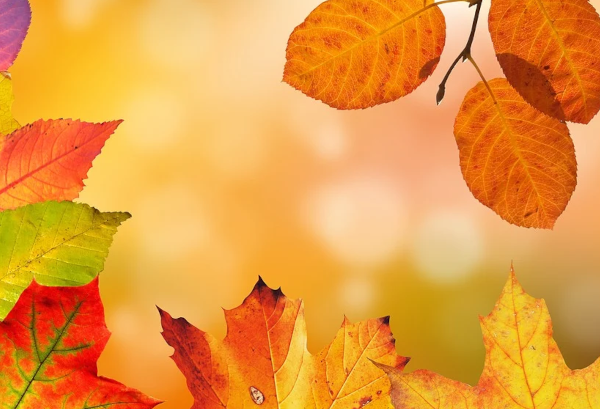 За 10 месяцев с начала 2023 года более 60 человек приняли участие в комплексе мероприятий «Калейдоскоп здоровья», проект продолжает активно развиваться и насыщать красками жизнь граждан старшего поколения и инвалидов. 
В каждом возрасте своя красота и ценность! Но главное в любом возрасте – физическая активность и готовность учиться новому! Приходите к нам, и вы увидите, насколько ярко заиграет ваша жизнь!

Благодарим за внимание!
.
«Калейдоскоп здоровья»
18